Library Life Jackets?Floating Collections for One and All
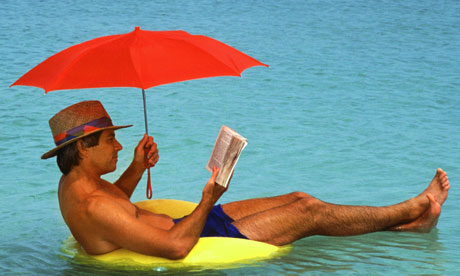 OLA Conference
April 18, 2014
What are Floating Collections?
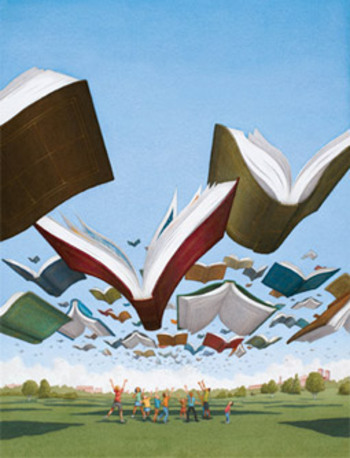 One library system, one collection.
Materials are shelved where they are checked in.
Materials move freely among library locations.
Why?
Organic flow of materials…customers decide. 
Less “traveling time” means improved availability.
Materials move freely among library locations.
Increased variety of available titles
Stretch collection development dollars
Panel Speakers
Ty Thompson, Collection Manager, 
			Multnomah Public Library

Lynne Mildenstein, Assistant Director of Operations,
			Deschutes Public Library

Sara Charlton, Director & Bill Landau, Branch Manager,
			Tillamook County Library
Multnomah County Library
1 Central Library with capacity of ab0ut 800,000 items
4 Neighborhood Libraries with capacity of 75,000 items
2 Neighborhood Libraries with capacity of 30,000 items
12 Neighborhood Libraries with capacity of 20,000 items
Outreach Services
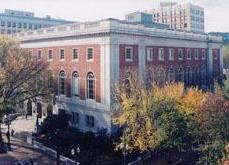 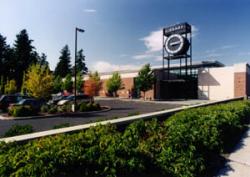 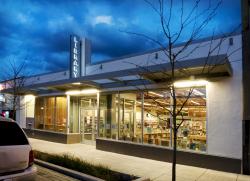 Multnomah County Library
Materials Budget current fiscal year $6.8 Million

Centralized Selection and Collection Development

5 Full time Selectors
Adult Fiction, Adult Music CDs, Adult Spoken, Large Print
Adult Non-Fiction, Adult DVD/Blu-Ray, Periodicals, Newspapers
Juvenile and Teen, all formats
Databases
E-Content
Multnomah County Library
Goal  
To reduce staff workload in all locations,
including Sort Center and delivery.
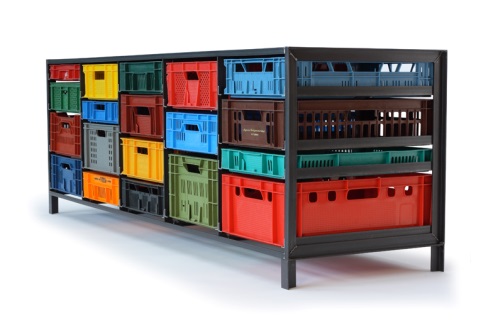 Multnomah County Library
What we float:
Large Print 
Board Books
Music CDs
DVDs
Blu-Ray
CD-ROMS
Spoken Book
Lucky Day Browsing Collection
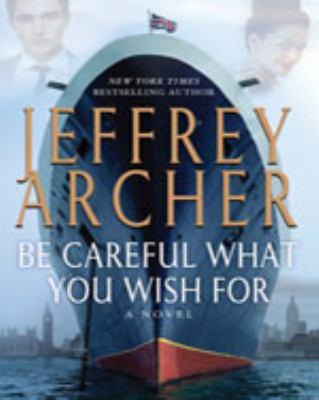 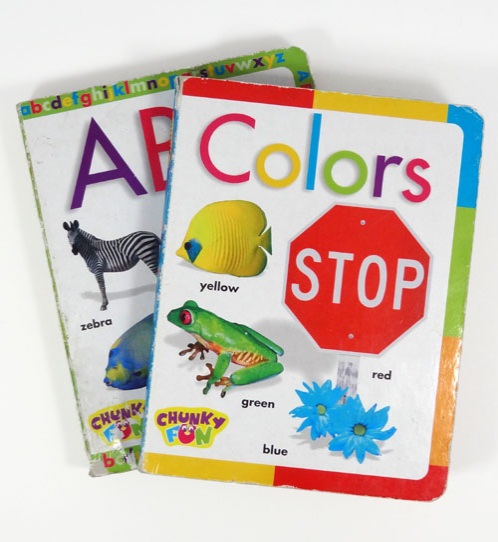 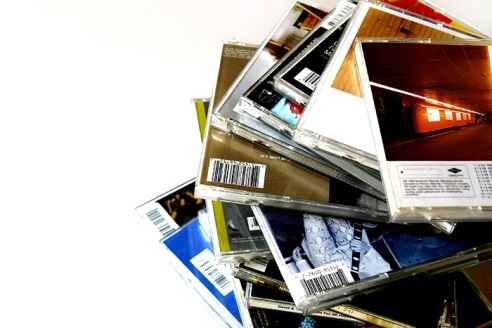 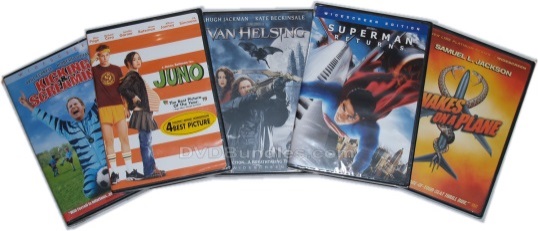 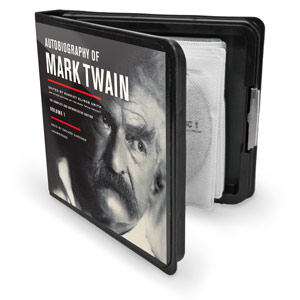 Multnomah County Library
Timeline
October 2002 – Began a four month trial, sharing VHS between (3) Neighborhood Libraries
VHS were shelved & available to be checked out more quickly
Patrons reported finding more variety in the 3 locations
Staff reported a reduction in materials handling

February 2003 – Began sharing VHS among all locations	
VHS circulation increased during evaluation period
Number of items added to or ceded from each location’s VHS collection was acceptable
There were no insurmountable problems
All locations caught up with book drop and crate checkin
Fewer materials moving between locations

August 2003 – Added DVDs, CD-ROMs, Spoken Word CDs and Audio-Cassettes, Board Books, Large Print Books.
Multnomah County Library
Lessons learned:
Staff buy-in is critical; clearly define the benefits to patrons and staff.
There will be net lenders and net borrowers; have a plan in place.
Collection maintenance; define responsibilities up front and constantly talk about it.
Snapshot of DPL
1 main library and 5 branches
Shared catalog with nearby public libraries (Crook & Jefferson)
Delivery program with 2 local school districts 
Population served: 170,705
2.3 million physical materials circulation; 389,000 holdings
9,000+ average holds filled per week
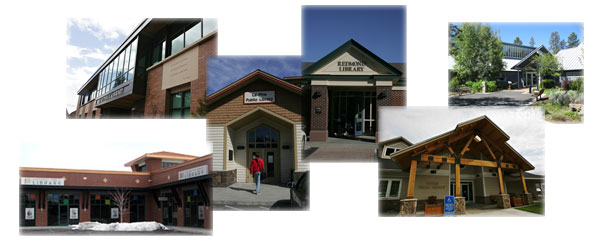 Game Plan
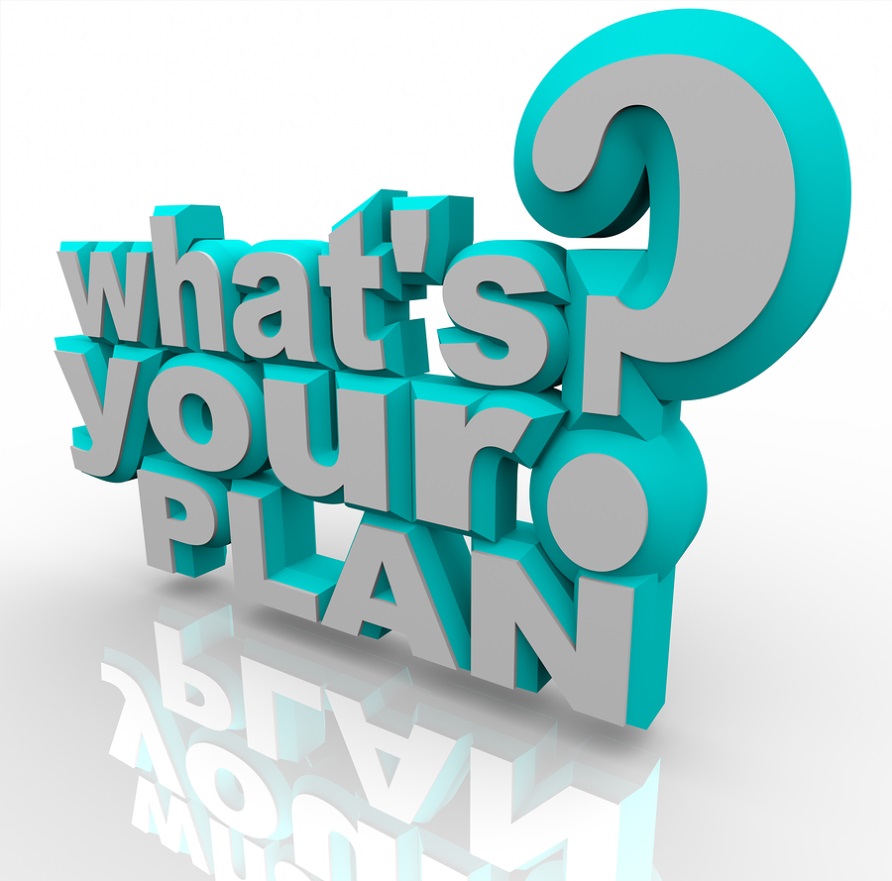 Collection Development
 Weeding & Space
 ILS prep
 Checks & Balances
 Project Plan & Communication
Collection Development & Community Space
One District, One Collection
Centralized selection, acquisitions, cataloging and processing
Simplified fund structure 
Which collection should float 
Remove those collections that don’t “earn their spot” on the shelf
Weeding & Space
Weed, weed and weed some more
Include or communicate with all interested parties
Commit to the prep work
Identify current or future projects, space/collection problem areas
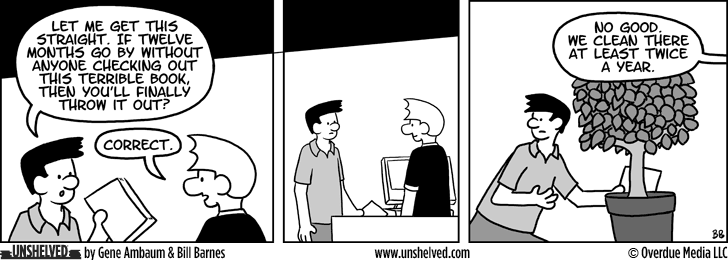 ILS Prep
Does current ILS have the ability to manage floating collections?
Is there in-house expertise?
Can net lending and net borrowing be tracked using ILS?
Checks & Balances
Items return to “home” library
 Checkin from school library district 
 Checkin from delivery service
 Checkin from selected branches
 Dispatch from Technical Services
 Market collections – make displays
 Communicate with selectors
 Empower branch staff
Project Plan & Communication
Pick a team that works!
Identify what success will look like
Determine how success will be measured
Have an elevator speech
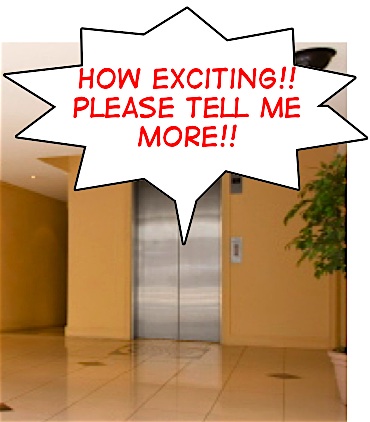 Tillamook County Library
[Speaker Notes: Tillamook County Library system has the main library, five branches and one bookmobile. MZ and PC are flagship branches, the others are tiny hometown libraries, but deeply loved by their communities. I manage all the branches and the bookmobile and Sara is the director.]
Tillamook County Library
Sara Charlton, Library Director
Drift back to 20 years ago, the Library had a problem
Patrons at the 6 Branches were complaining that they were not receiving enough new materials in their branches
The Staff researched and changed to the Dot System that was used by Jackson County Library.
Great Success!
Tillamook County Library
2011- An idea was discussed by Staff to move to floating collections.
Problem was our Network did not purchased the Floating Module
I asked the Library Staff to do research on Floating, visit libraries that used Floating and report the findings.  
I was the one everyone had to convince it would work.
Tillamook County Library
Normally I am the one wanting to change something but this time I had concerns what could happen if it did not work! 
2012- Tillamook County migrated to Innovative with the Floating Module
After drowning in discussion for months, it was time to Commit or Forget!
I went from this…
[Speaker Notes: Library are a second career for me, so even though I am “old” I am fresh in the business. Got my MLS in 2011 despite having 10 years experience running a library in Flagstaff, AZ prior to my degree.
But I went from this scene in Flagstaff…]
…to this!
[Speaker Notes: …to this in Oregon. I figure it can rain all it wants as long as I don’t have to shovel it. And checking on my branches on roads like these is not a bad gig!]
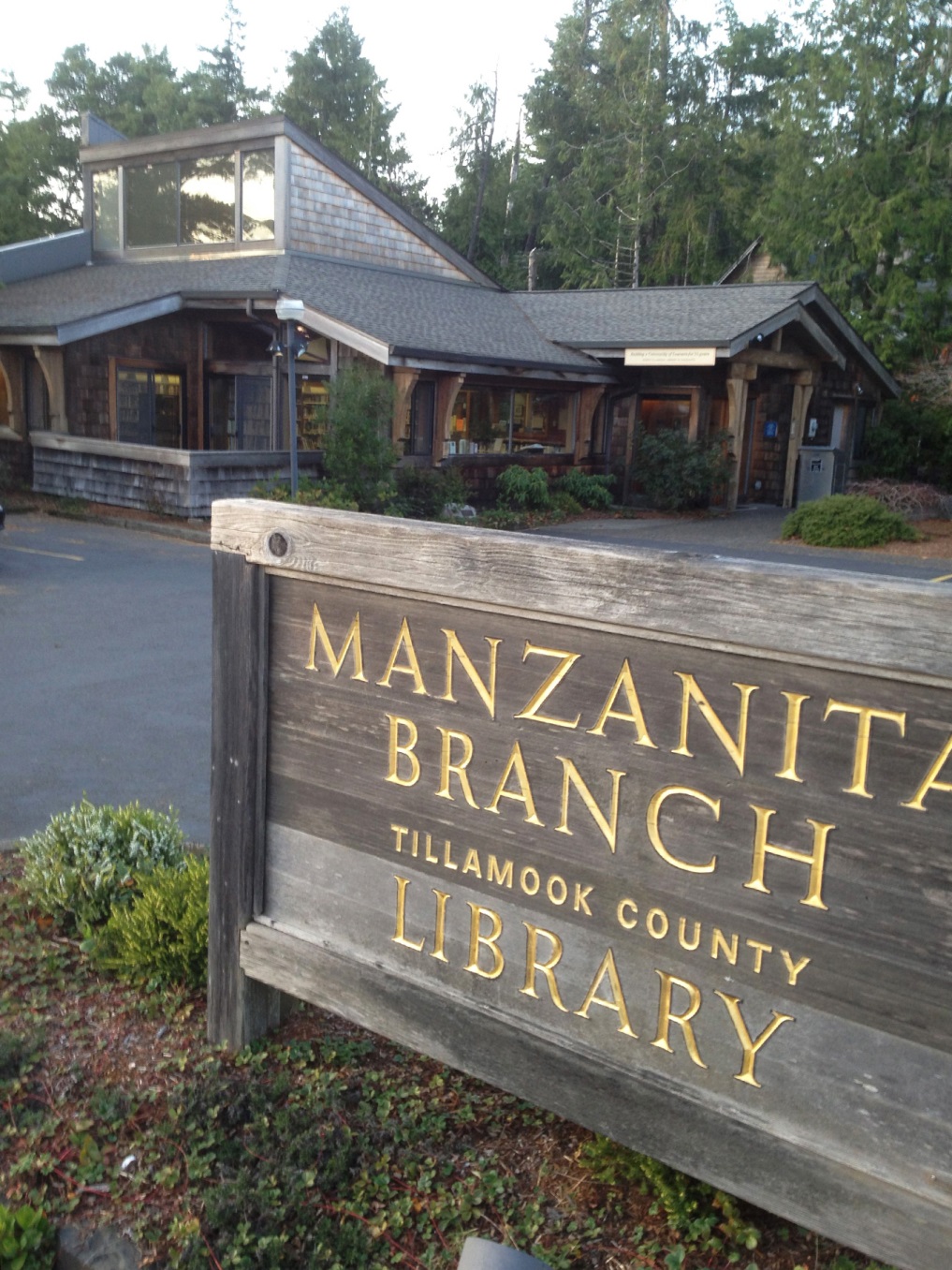 [Speaker Notes: FYI, here are the two flagship branches in MZ and PC. All buildings and utilities are provided by Friends of the Library groups, and the county library system supplies the books and the staff]
The Bookmobile
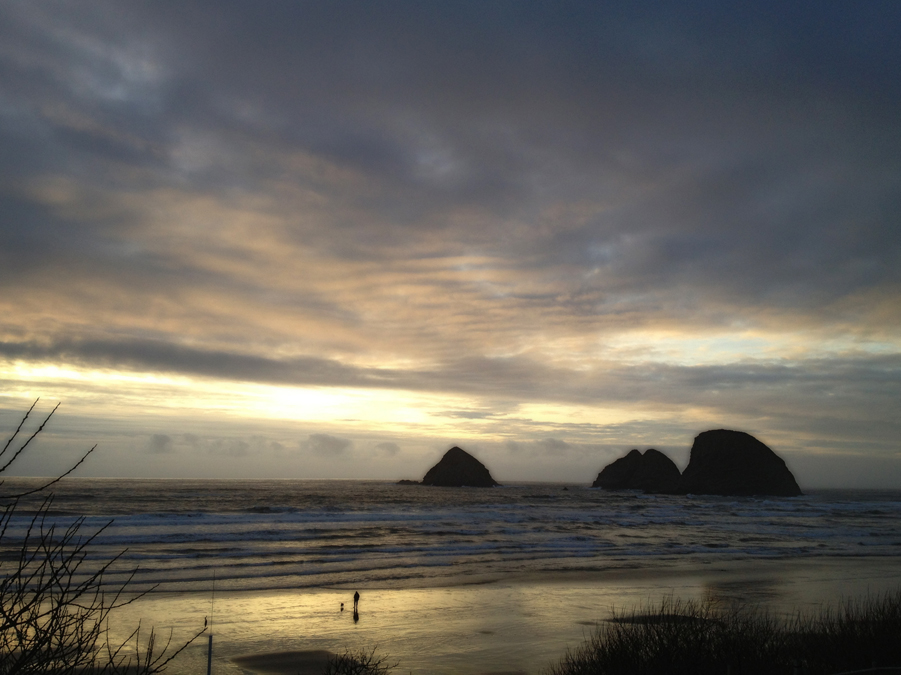 [Speaker Notes: The bookmobile is a big part of our business, visiting schools, nursing homes, shut-ins, town stops and the like. Poor us, we have to park the bus in Oceanside every week and look at this.]
Tillamook County Library
Migrated from Sirsi to Innovative in May 2012
In September 2012, we began floating everything except magazines and reference materials
One year trial basis
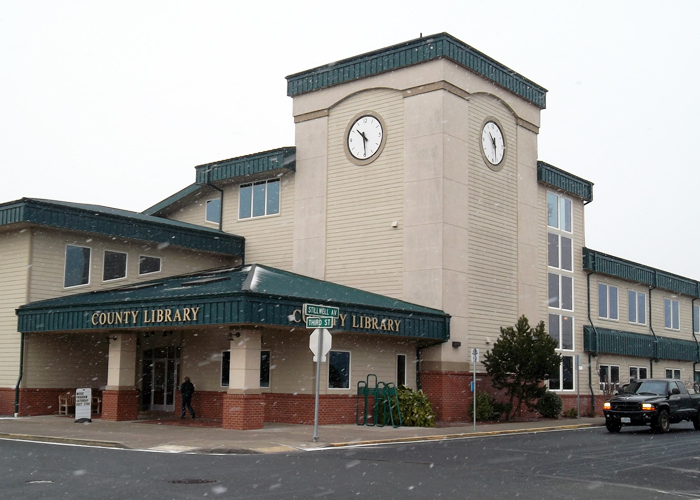 Tillamook County Library
Main Library in Tillamook – about 115,000 items
Manzanita Library – about 12,500 items
Rockaway Beach Library – about 8,000 items
Garibaldi Library – about 7,500 items
Bay City Library – about 8,500 items
Pacific City Library – about 14,000 items
One Bookmobile – about 6,800 items
[Speaker Notes: We are small…like I said, we could find very little info on success rates for anyone our size working on a floating model.]
Goals for Floating Collections:
Eliminate complicate “DOT” rotation system
Reduce excessive, busy workload for manager of branches, courier driver and all branch employees
Get more new books into the branch libraries
Less net borrowing from Oceanbooks consortium
Not transiting items back to their original library should eliminate transit time and reduce wear and tear on books, courier van and driver.
Satisfy patrons needs
Maximize collections funds while raising circulation
Tillamook County Library
The Dot System
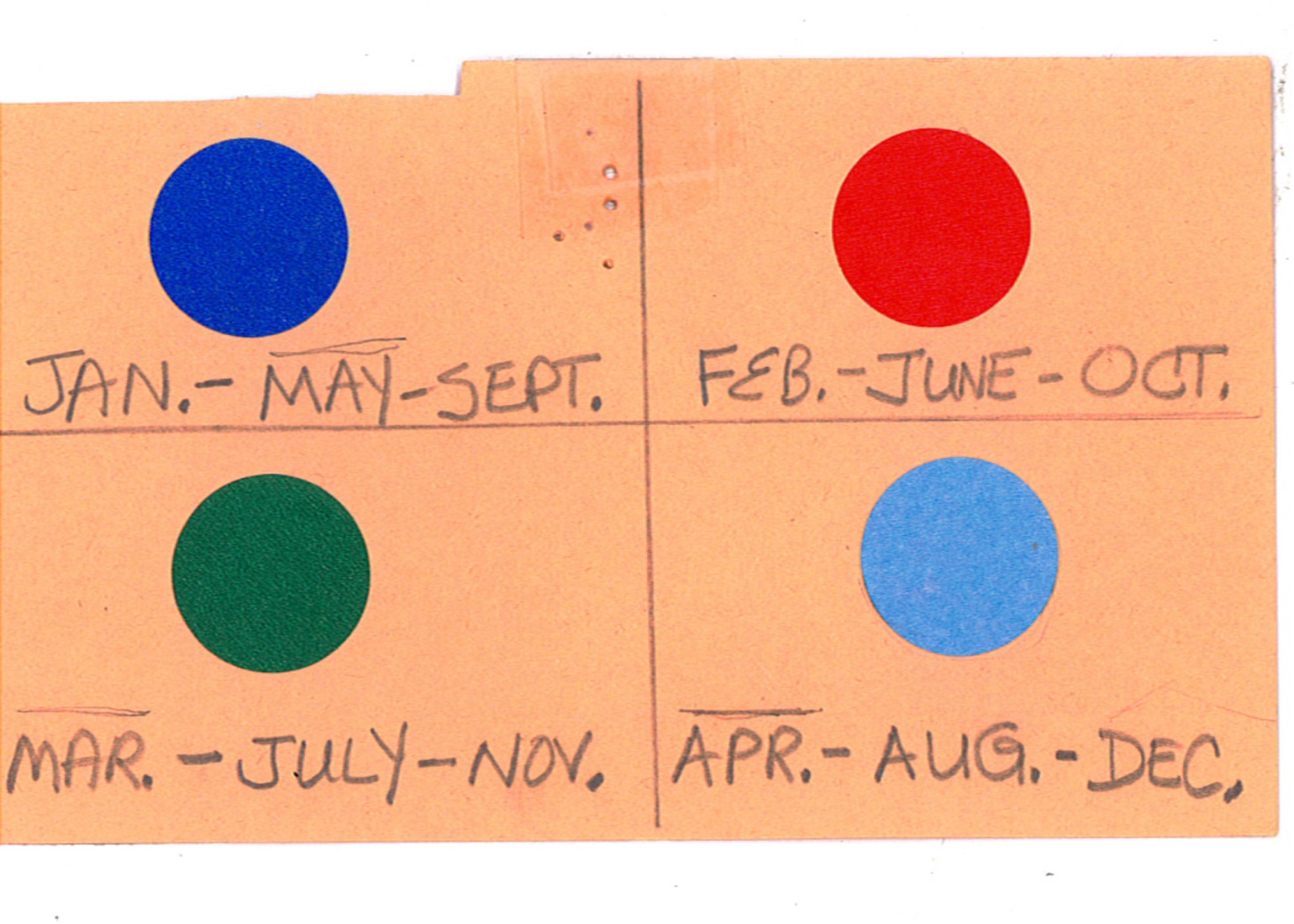 [Speaker Notes: Describe…]
Two weeks of prep for rotation
I would take all of the new books from Main that were over six months old, dot them with appropriate color, date them, change their catalog location, and bin them up for the branches.
Every book to be transferred (new and old) had to be opened and written in so we knew which library it had been at and where it was going.
Books that were over two years old were still being called “new” books.
Bin them up in crates like these…
14 – 20 bins to each library
More steps…
Change the location of the item in the system
Courier van transits to next location
Unpacked bins at new location
Check in at new location
Shelve at new location
All the while, these items were unavailable to patrons
Much wear and tear on books from being handled and stacked in bins
Usually a two week preparation process
At end of all branch rotation…
Determine which were leased books and separate those for return
Remove all the dots!
Usually requires many of these…
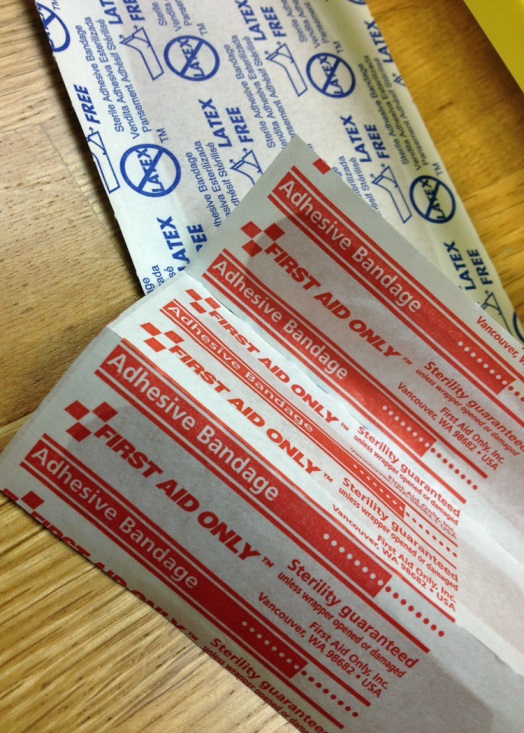 Advantages of Dots
Lots of “fresh” materials coming in each month
And that’s it!
Something HAD to change	* Much research ensued…
Read everything I could find on floating collections.
Not much info found applicable to smaller systems
Called and talked to Lynne at Deschutes Public Library
Dropped in at large and small libraries in the Multnomah County Library System
Got the blessing of my Director to try it for one year
Made huge pros and cons lists…
Move to floating accelerated by our migration from Sirsi to III Millennium and their floating module
The Cons…
Branch employees were skeptical
They liked their monthly influx of material
How would we know if it would work?
Patrons might not like it as many like to browse instead of place holds 
We would have to remove ALL those dots!
We would have to weed and prep the branches and main library for shelves so they are “float-ready”
Would it work on the Bookmobile? 
Fear of the unknown                                  Etc, etc, etc…
[Speaker Notes: Lynne convinced me that we needed to weed ruthlessly to make sure we have anywhere from ½ to 2/3 of each shelf available for pooling]
The Pros
Bill wouldn’t have to look for a new job!
The Manager of Branches could do managerial-type tasks instead of just flipping dots
Saved time for all employees involved in rotation
Much less wear and tear on books and the courier van/driver
Less transit time = more material available on shelves
Create a more cohesive collection by switching to centralized collections
Materials could live where they are dropped off instead of spending days in the courier van
[Speaker Notes: Last Manager of Branches only lasted six months
Basically all branch employees and many of the main library employees had lots of busy work as a result of the dots system]
Staff buy in was crucial
The main library staff was already sold, but branch staff remained skeptical
I provided branch employees with copies of peer reviewed articles about floating
I created a “Guide to Floating” which basically provided an answer and step-by-step directions to all of their “what if” questions
I made sure I was at my phone as much as possible for the first few weeks
We made the promise that if we decided it was not working after a one year trial, we would revert back.
[Speaker Notes: Lack of branch staff buy in surprised me because I did not feel any of them had a good selection of brand new books. On average, our lease program for branches only allowed about 9 new books each month for each branch. Main would try to supplement this, but it still was meager. Their dot section was supposed to be their new books and some of them were more than two years old.]
Almost two years in…
Big success! Almost perfect…
Almost 100% staff buy in because they now have a new section with NEW books
Almost 100% customer buy in
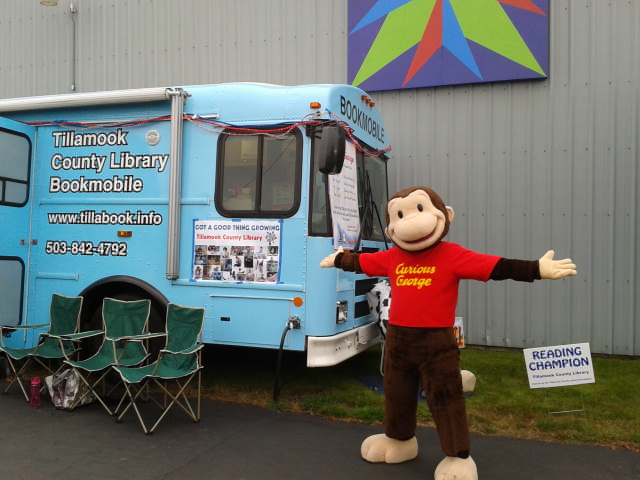 [Speaker Notes: Why almost? Because you just can’t make everyone happy no matter what you do. “It’s not like the old days…”]
Statistics
Circulation up 12% from pre-floating
Branches now circulating more items
Our net lending from Lincoln County
Before floating – 15,000 items per year
After floating – 4,500 items per year
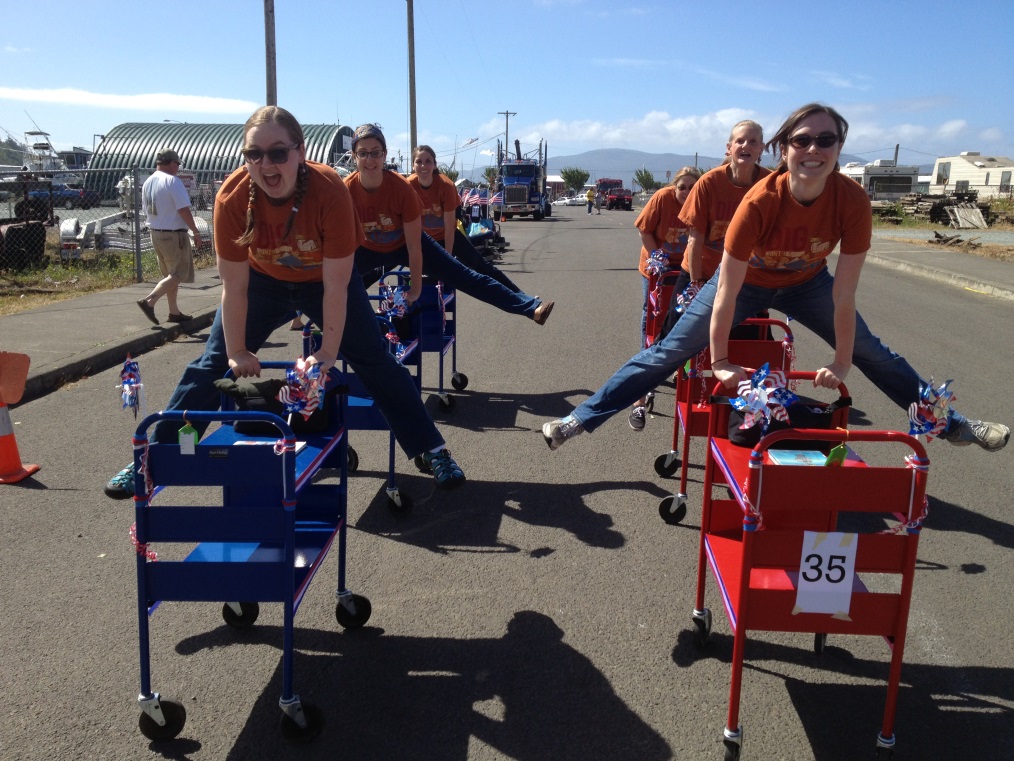 What about pooling?
[Speaker Notes: If you’ve seen FROZEN you will know what I mean when I say I am “ a HAPPY SNOWMAN!” since we’ve started floating. We worried about this more than anything else. How would we handle all of the improbable worst case scenarios we could think of…like if someone checked out all the poetry books and dropped them in one place. Or what if all the Harry Potters landed in one library?  None of this happened! But we were prepared, just in case. I drew up plans that had me taking weekly trips up and down the coast to even out the collections. We were going to create an online needs and wants boards so staff could say “I need some Harry Potters” or I have too many gardening books, who needs them?” But none of this happened. Just minor moves are needed to keep the collections balanced. BUT WE PREPARED by doing the weeding first so there was room.]
Float Management
Once every 5 or 6 weeks, I start in Manzanita and work my way down the coast to rotate 400 adult and juvenile DVDs to each library so they have a fresh supply.
During these rotations, I throw in a crate or two of some other stale collection.
One month we will rotate graphic novels, another month mysteries, etc.
Occasional email to branches calling for a “rotate 50”
“You don’t want it, send it to Main.”
Centralized Collection Development
Much better than before
Collection is more cohesive 
Less unwanted duplication than when branches and main were ordering separately.  
Only Librarians doing the ordering now
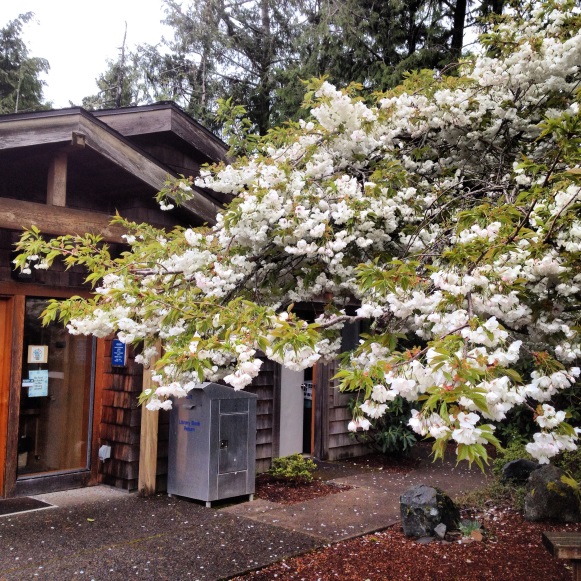 What are staff saying?
It’s so great to be able to have a new book section that is full of NEW books
If I don’t want it, I just send it back to Main
I have a customer who wants everything we have on horses. It is easy for me to place holds on items in the system and have them brought in to my branch
I didn’t think it would work, but I’m convinced now
Thanks, Bill. You are the best boss ever and Sara should give you a big, fat raise!
What are the customers saying
The selection of new books and DVDs are amazing 
We never used to see this much new material before
I’ve had to learn how to place holds to get my new books, but that is a good thing
I am getting my requested books much faster than before
Bill, you are amazing. Your boss should give you a big, fat raise!
Lessons Learned
Don’t overthink it!  It’s not rocket surgery  
There probably is no other library system just like yours to compare it to
You’re not going to know until you try.
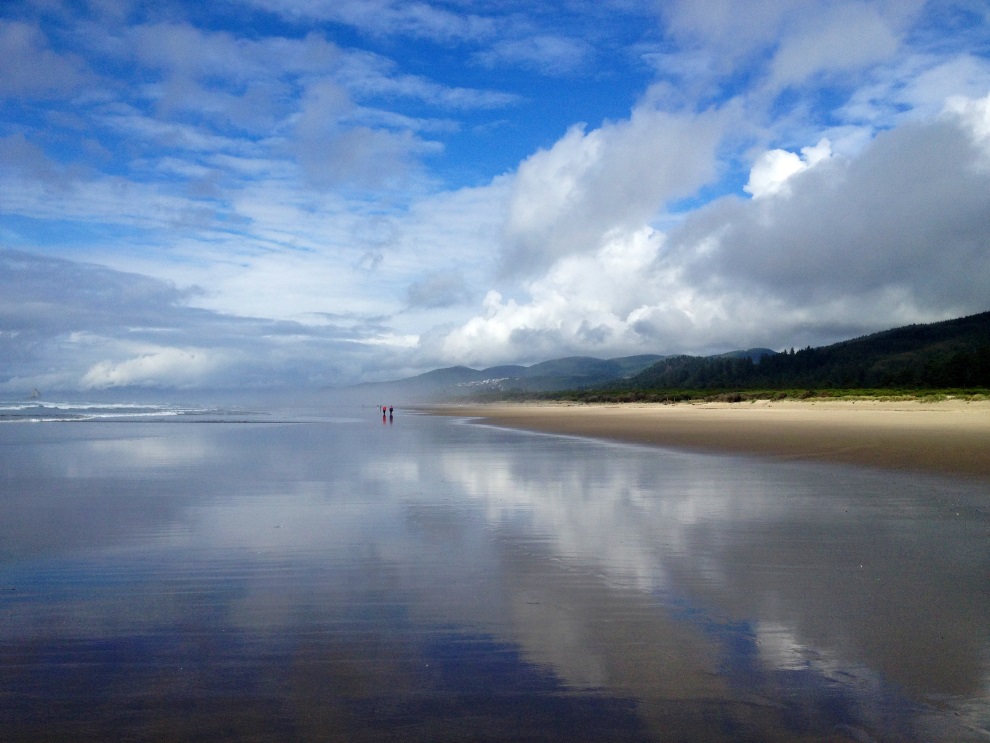